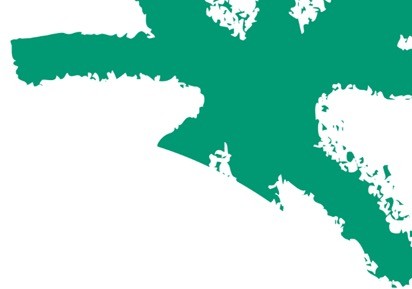 Présentation de la plateforme  Université Populaire du cadre de vie
-
Webinaire Zéro Artificialisation Nette, le rôle des Parcs  naturels régionaux
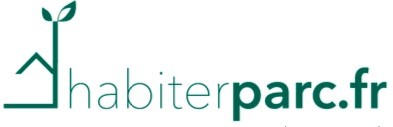 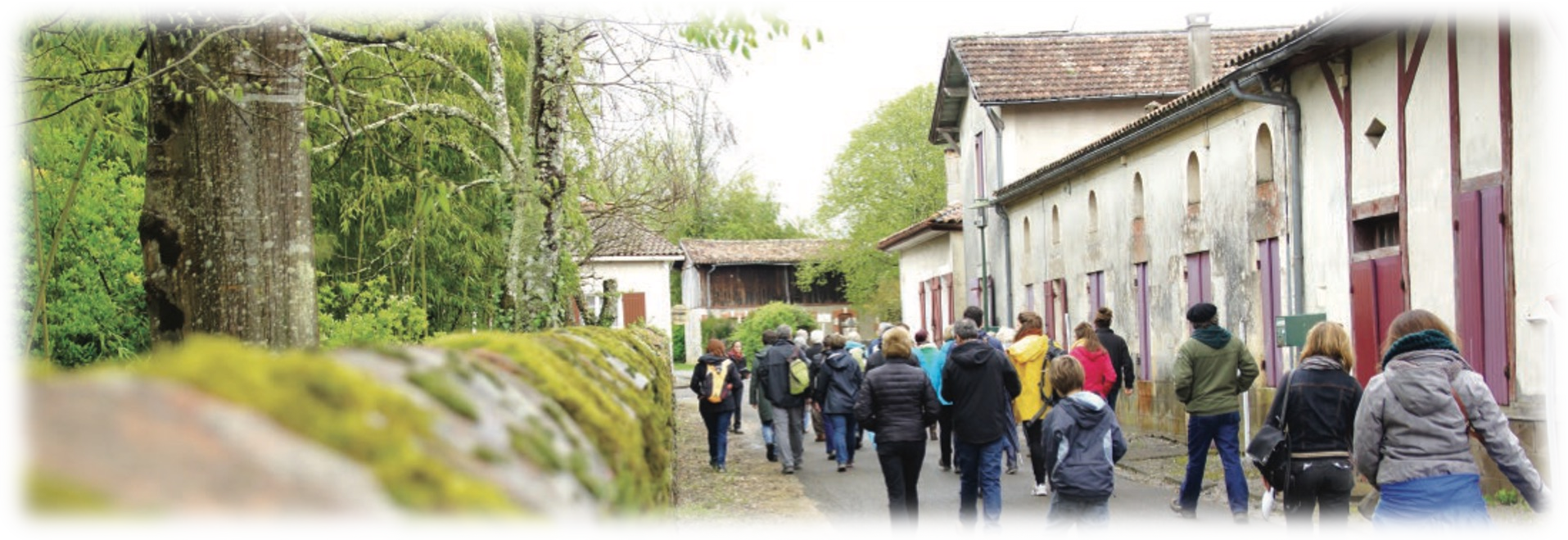 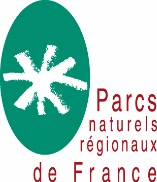 ©Anne Badrignans
Le 30 juin 2022  Partenariat ANCT et FPNRF
Présentation de la plateforme  “habiter-parc”
Comment impliquer les habitants des  territoires ?
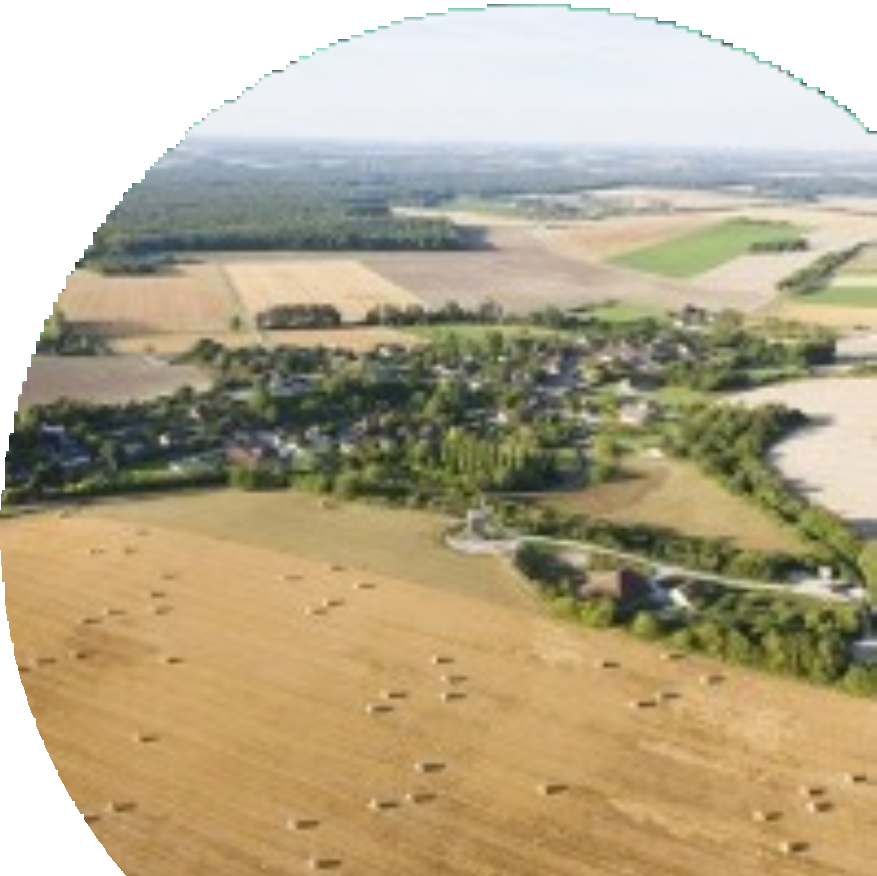 Objectifs :
Rendre les habitants davantage acteurs de leur cadre  de vie.
Favoriser la participation des habitants dans les  territoires de Parcs en alimentant en contenus.
Association d’outils, d’exemples participatifs et petites
annonces.
Développer la participation citoyenne dans le cadre de
projets d'aménagement (cf : vidéos « Inventer
Demain »).
Création d’une toute nouvelle plateforme « habiter-  parc ».
Choix du prestataire « Terre de Pixels » pour la  création et la conception.
2
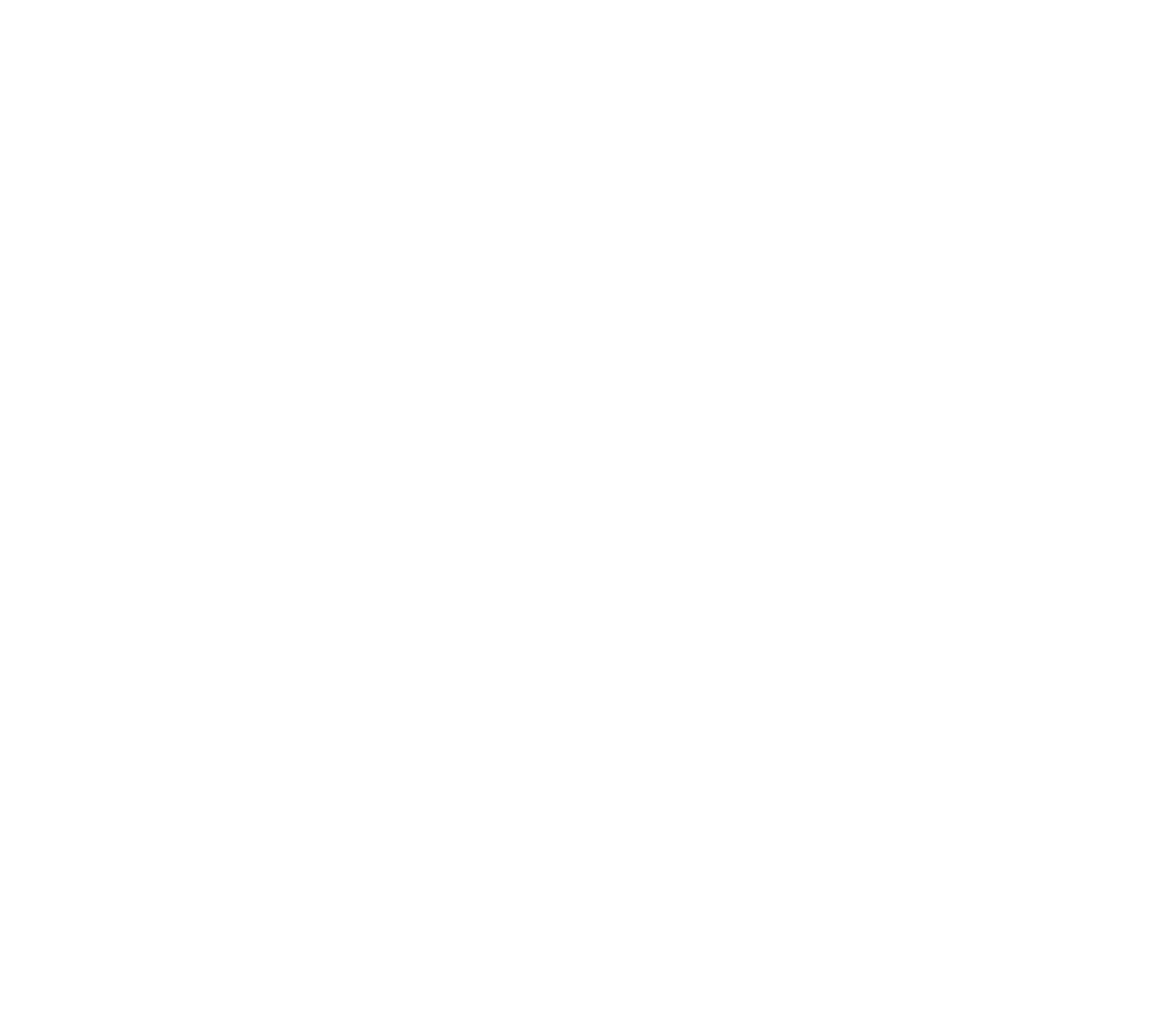 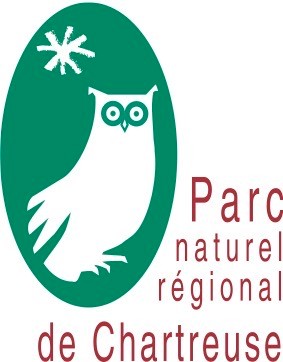 Description du projet
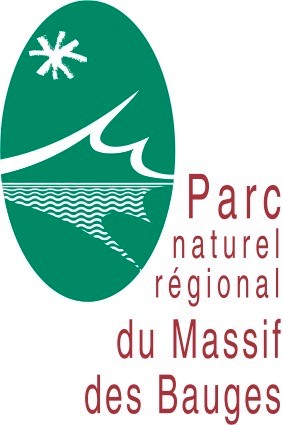 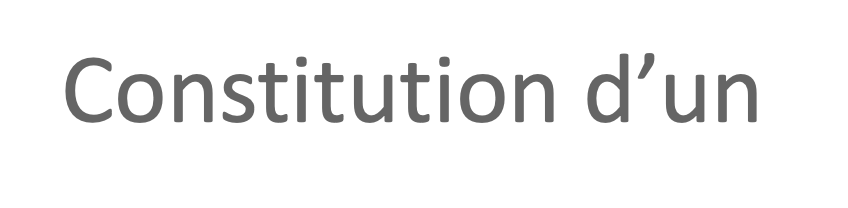 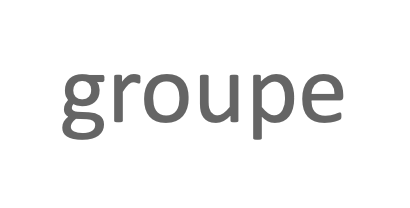 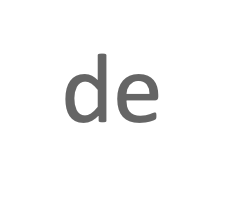 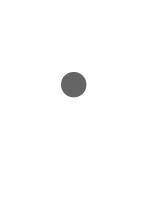 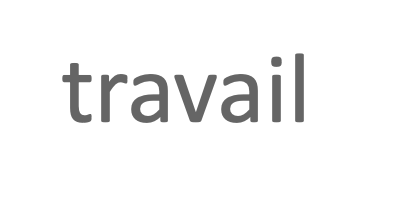 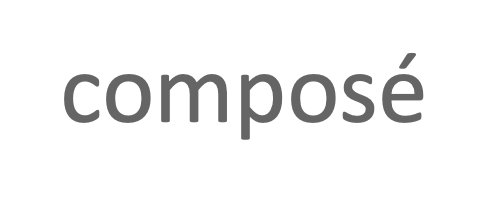 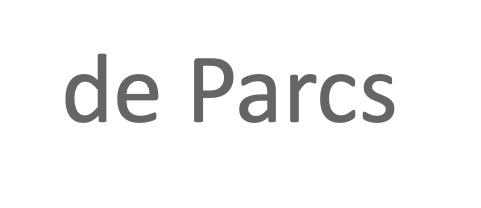 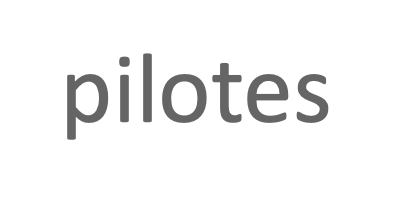 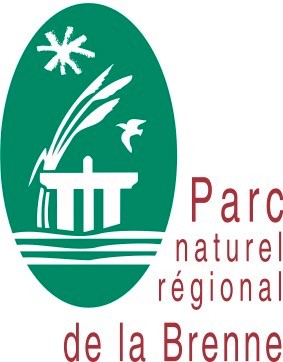 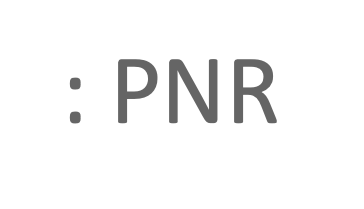 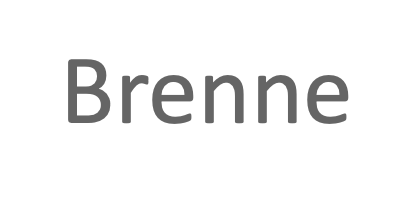 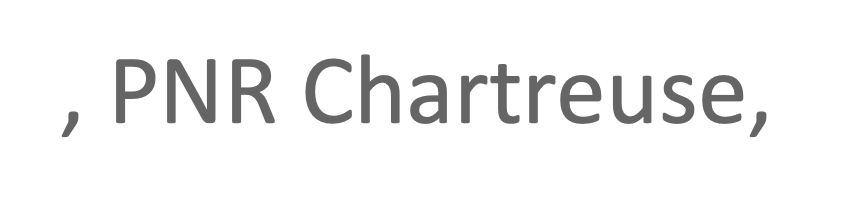 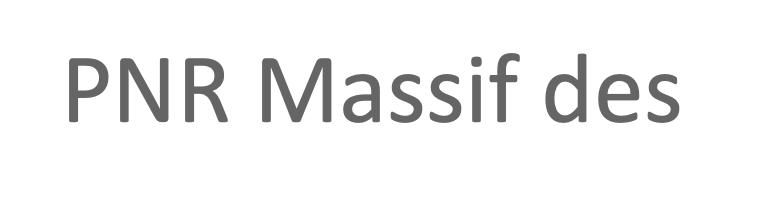 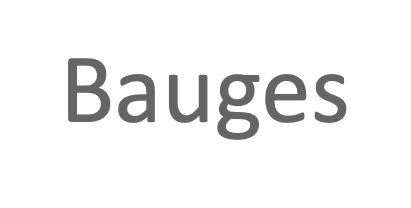 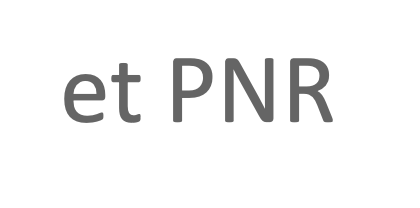 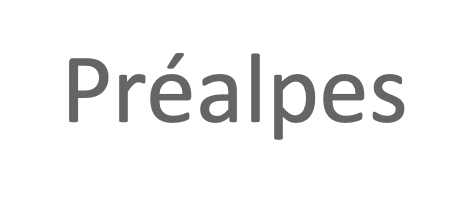 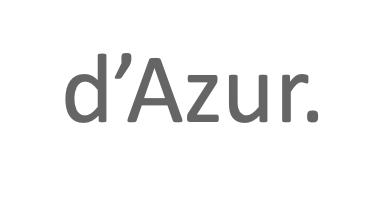 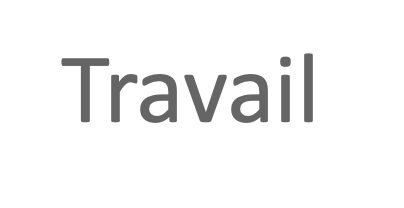 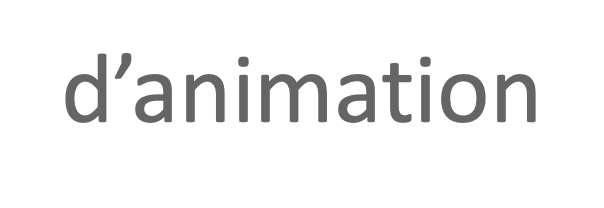 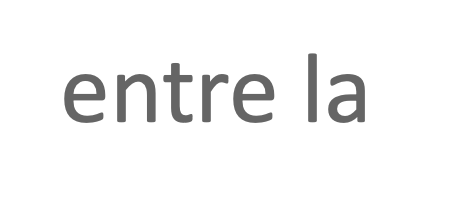 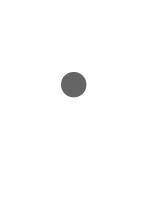 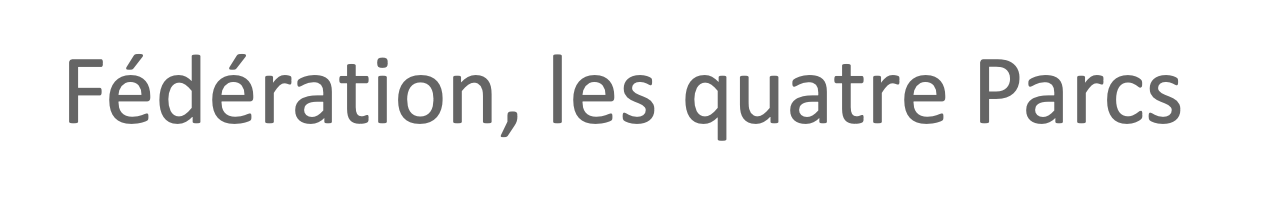 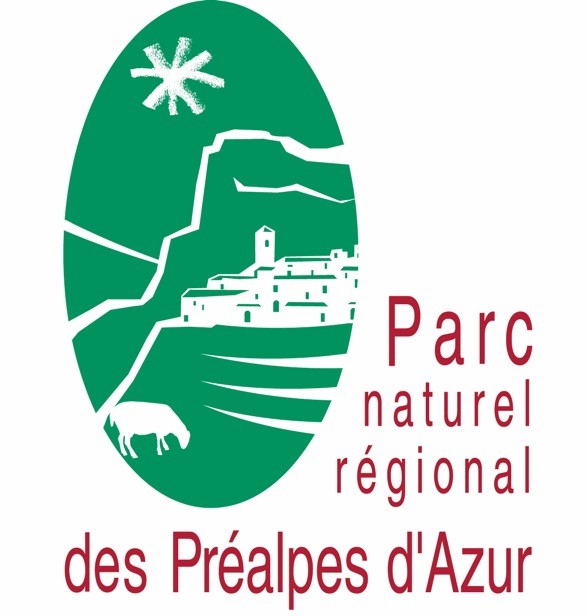 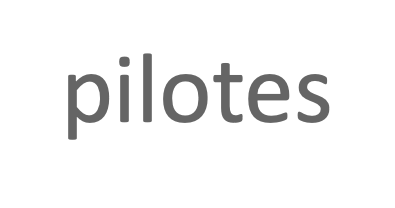 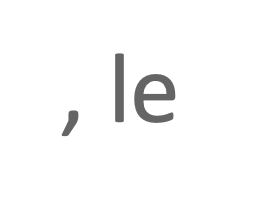 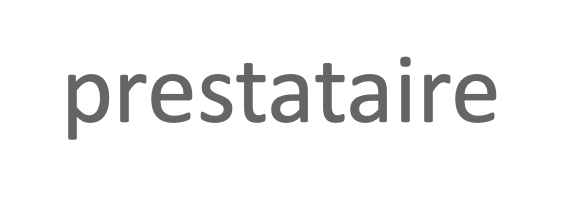 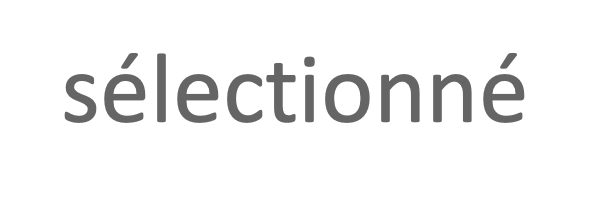 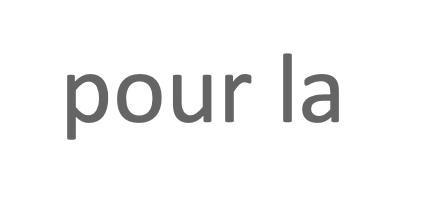 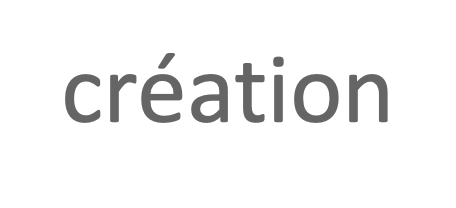 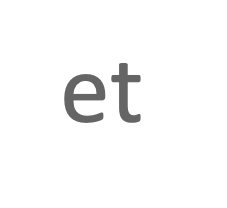 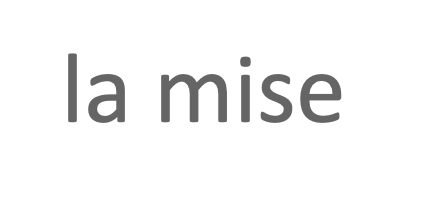 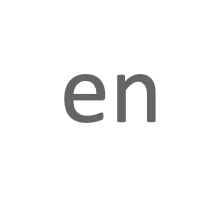 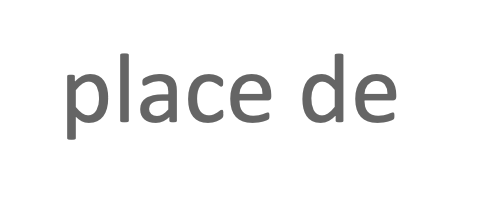 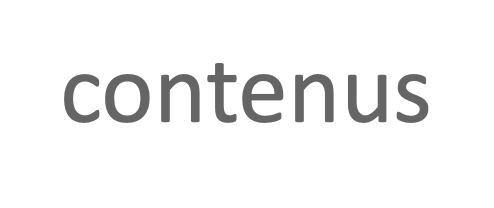 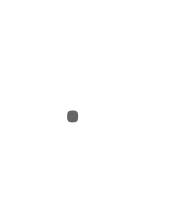 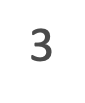 Description du projet
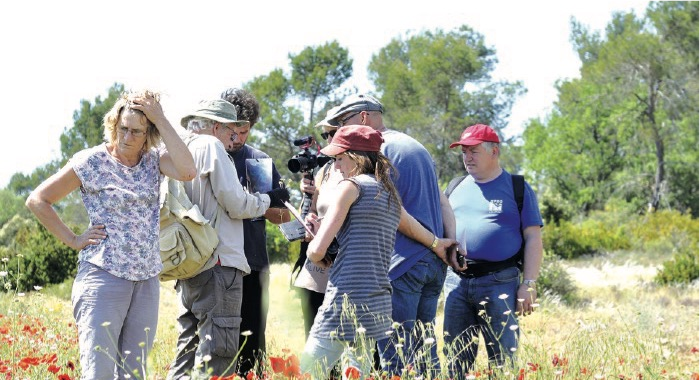 Visioconférences organisées pour sélectionner les  informations, leur pertinence et leur facilité  d’accès dans le cadre d’une démarche de  marketing territorial.
Recensement d’informations pédagogiques sur le  cadre de vie pour aider les habitants à davantage  s’inscrire dans le territoire et ses patrimoines  (fiches : se loger, paysages et biodiversité).
Développer la participation citoyenne dans le  cadre d’un projet de développement local.
©Anne Badrignans
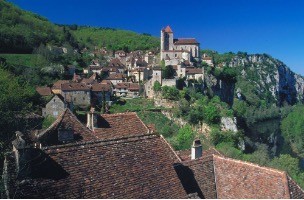 4
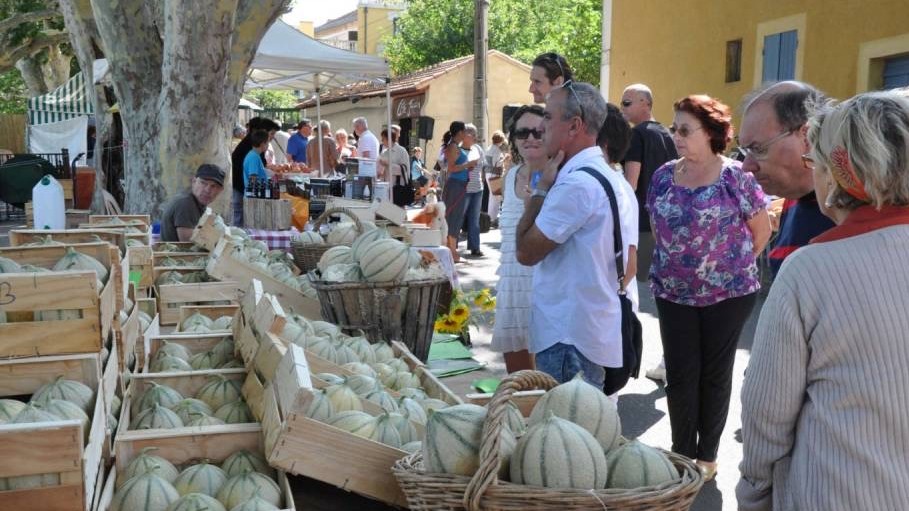 Travail d’animation de la plateforme :
-	Entre les Parcs déjà pilotes, puis étendu à l’ensemble du réseau des 58  Parcs.
À qui s’adresse la plateforme ?
-	Habitants, Élus, Entreprises, Consulaires, Associations…

Le cadre :
Une entrée Université populaire de la connaissance pour la mise en ligne  d’informations pédagogiques.
Une entrée relative aux annonces immobilières, aux habitations à rénover
et aux commerces ou entreprises à reprendre.
Une entrée relative aux « outils médias » : capitalisation de l’ensemble  des format courts de la série « Inventer Demain », liens avec les  plateformes « Consommer Parc » et « Destination Parcs ».
- Le cadre national permettra d’éditorialiser les dix visioconférences
organisées pour la Fédération chaque année sur le thème de  l’aménagement du territoire (questions en lien avec l’alimentation, l’habitat  participatif, la mobilité…).
5
Pré-visualisations de la plateforme
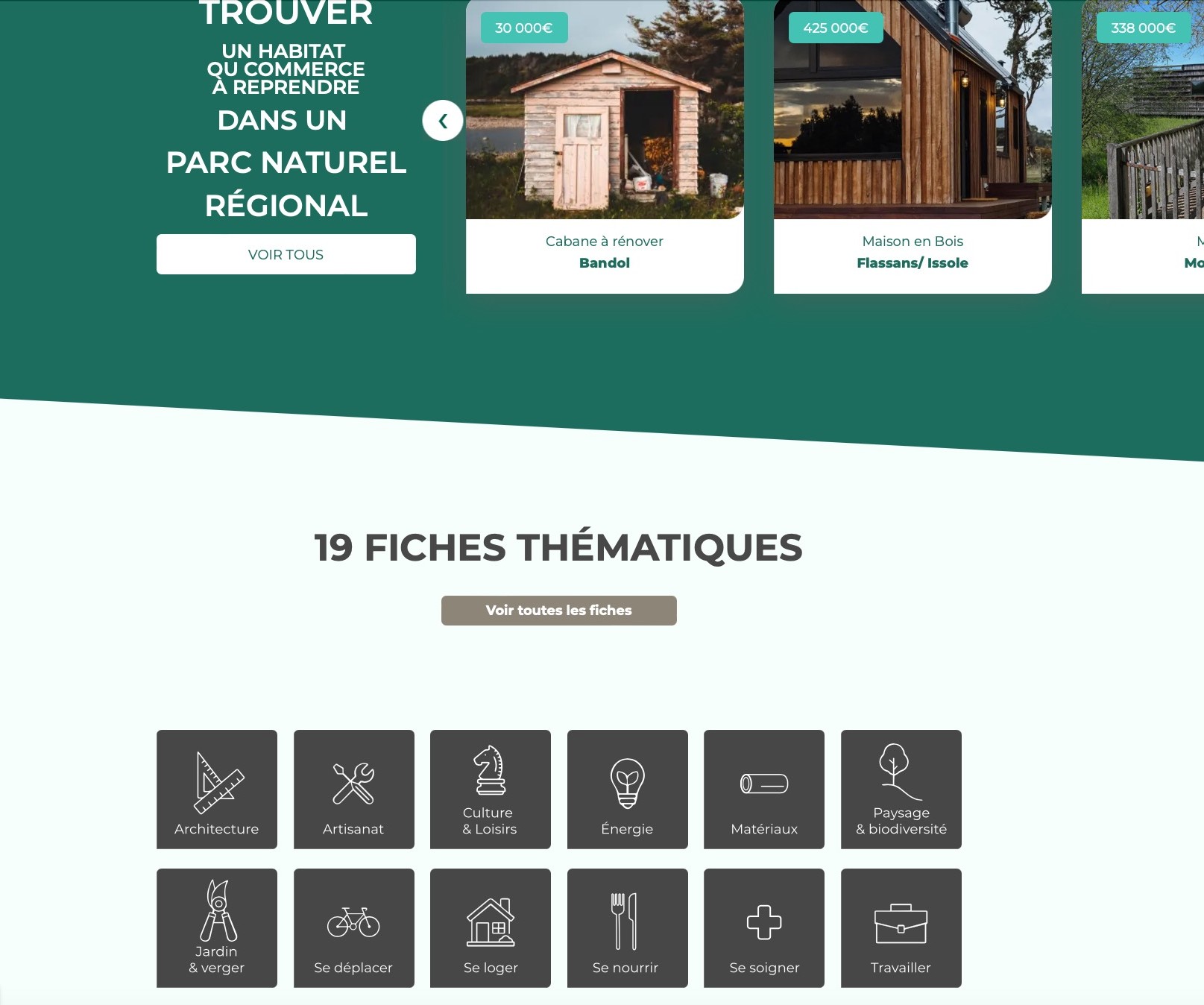 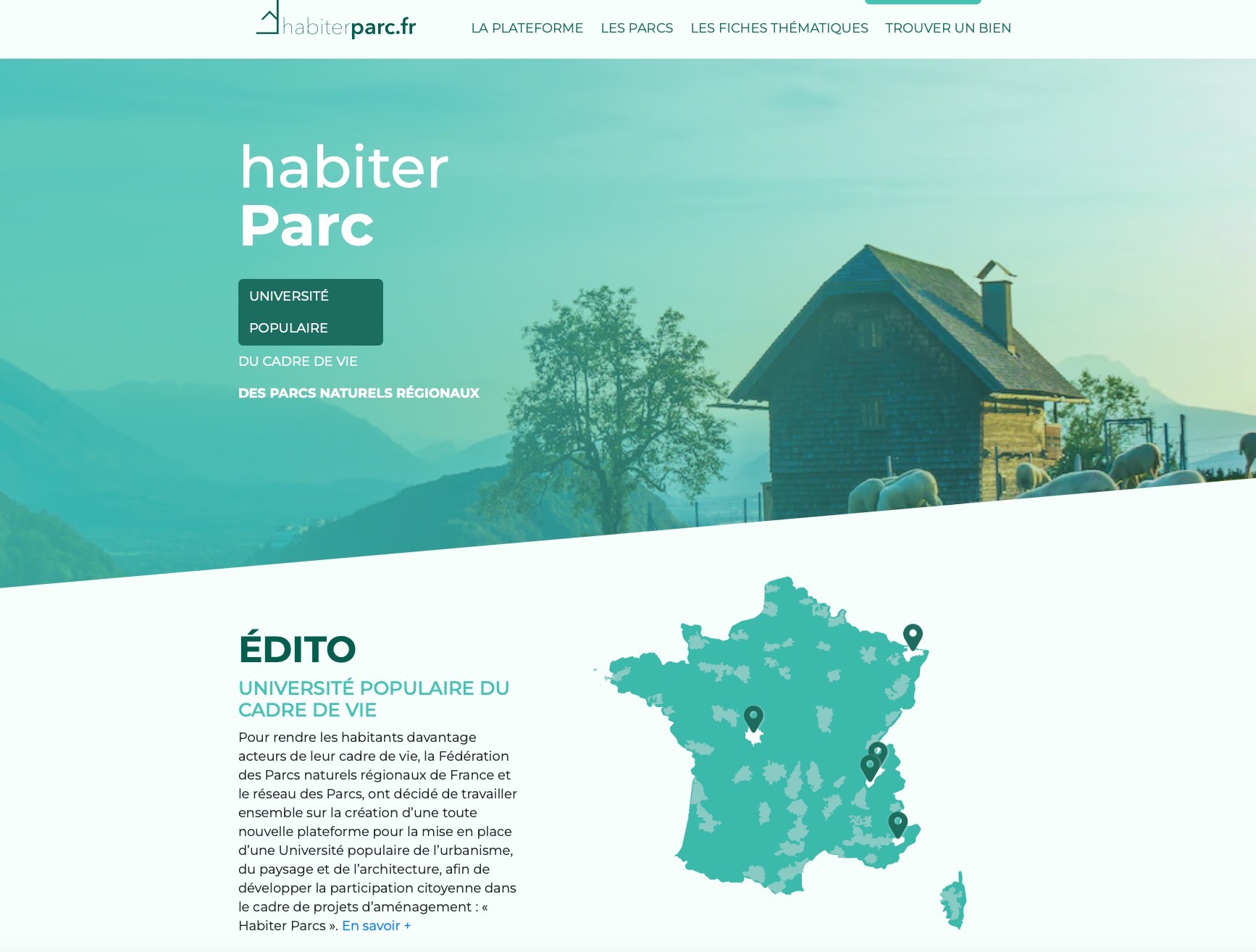 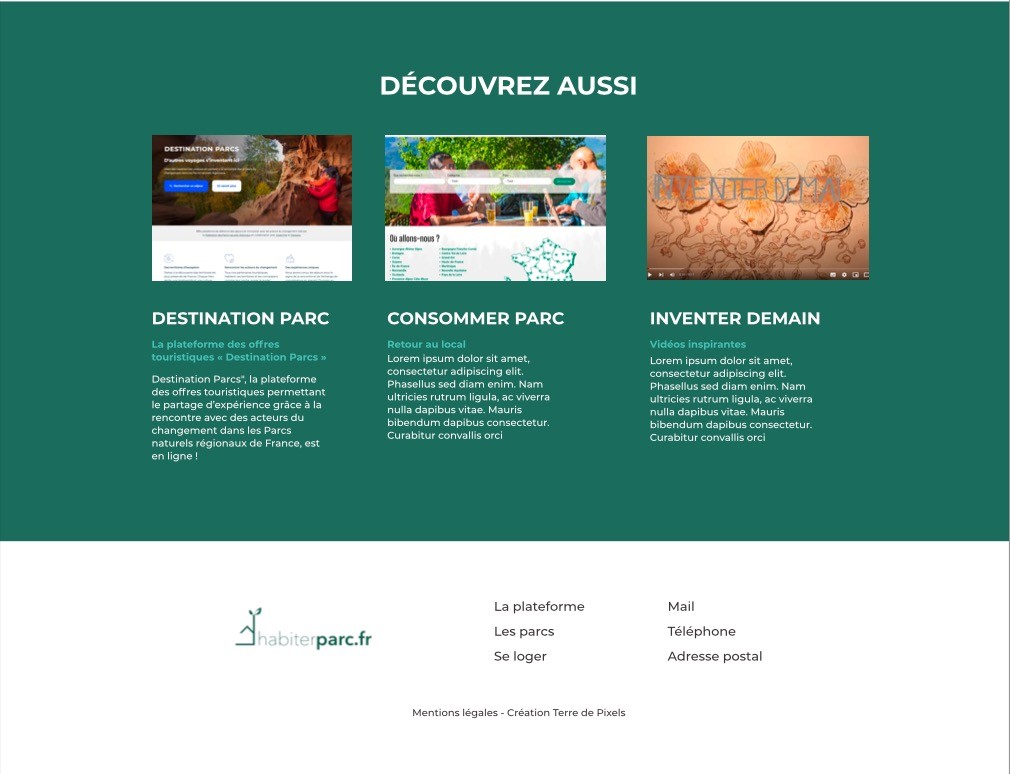 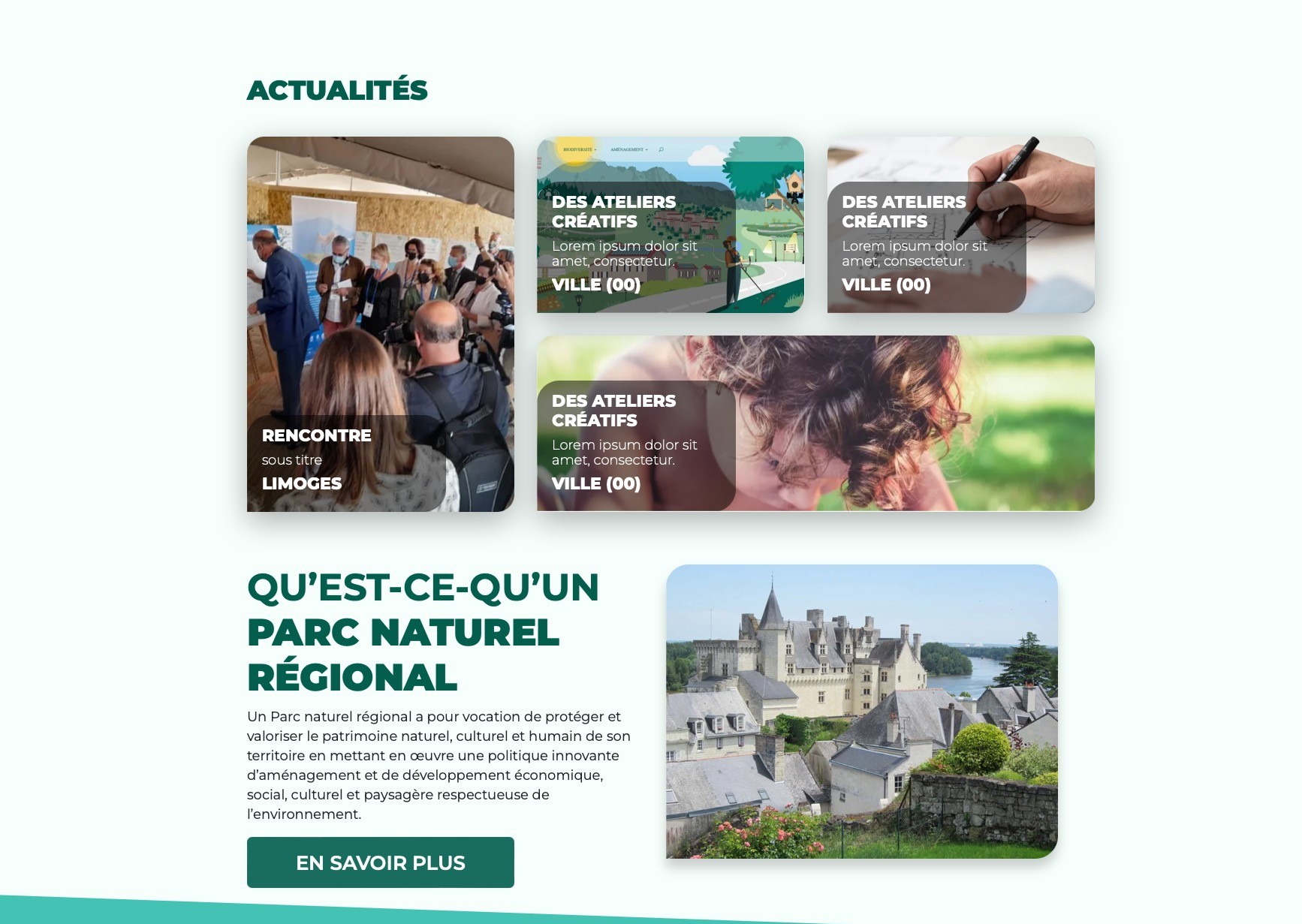 6
Exemple du Parc de la Brenne
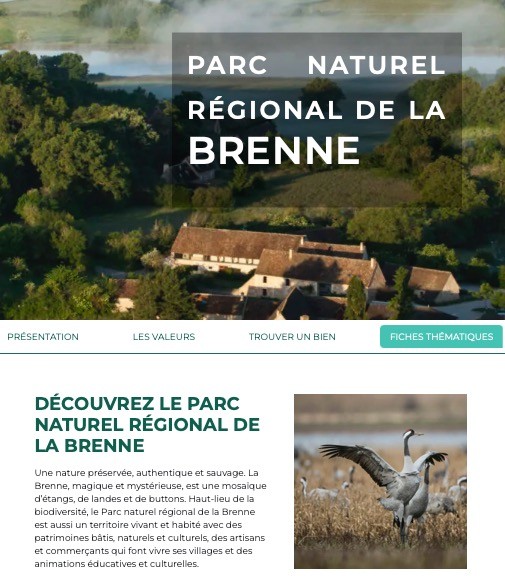 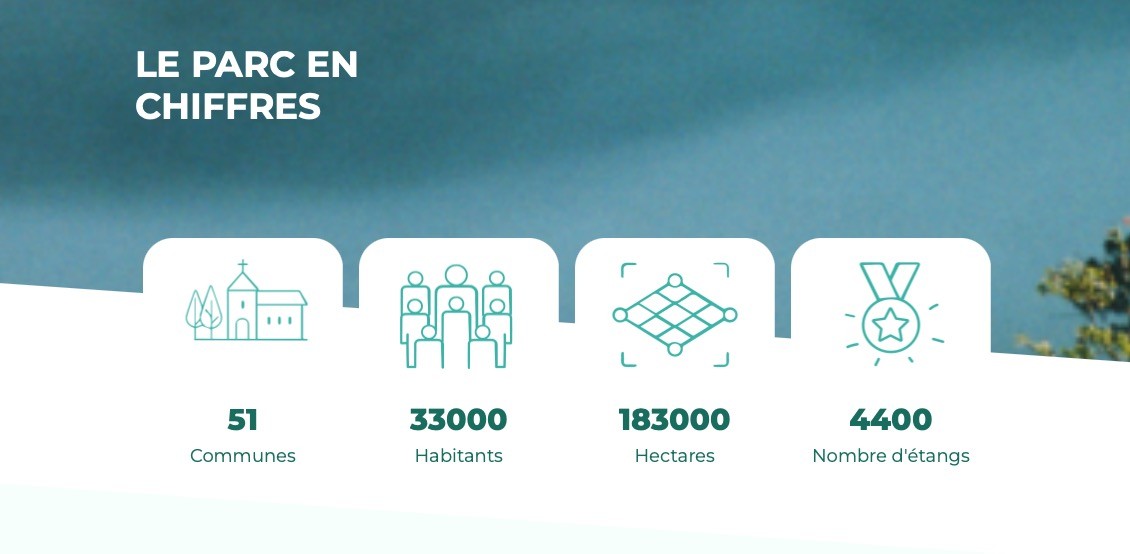 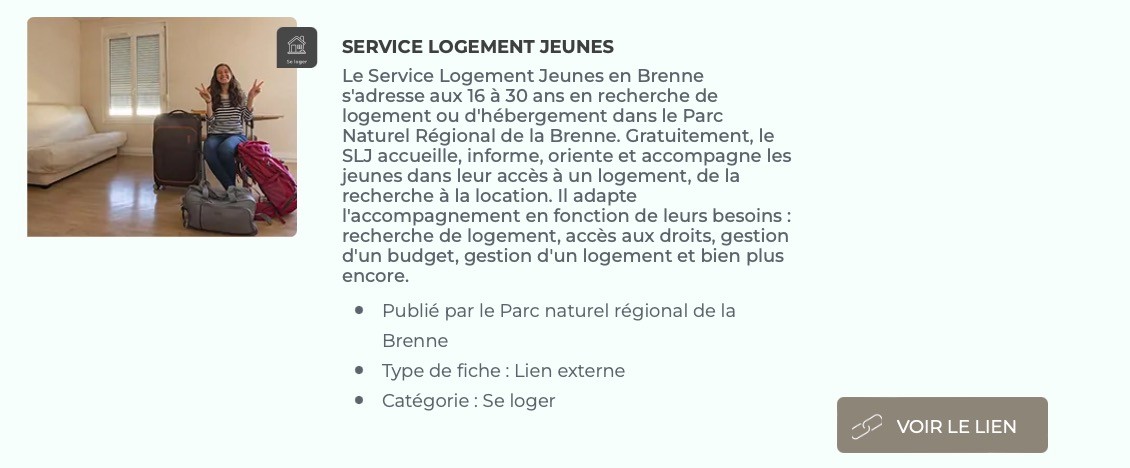 7
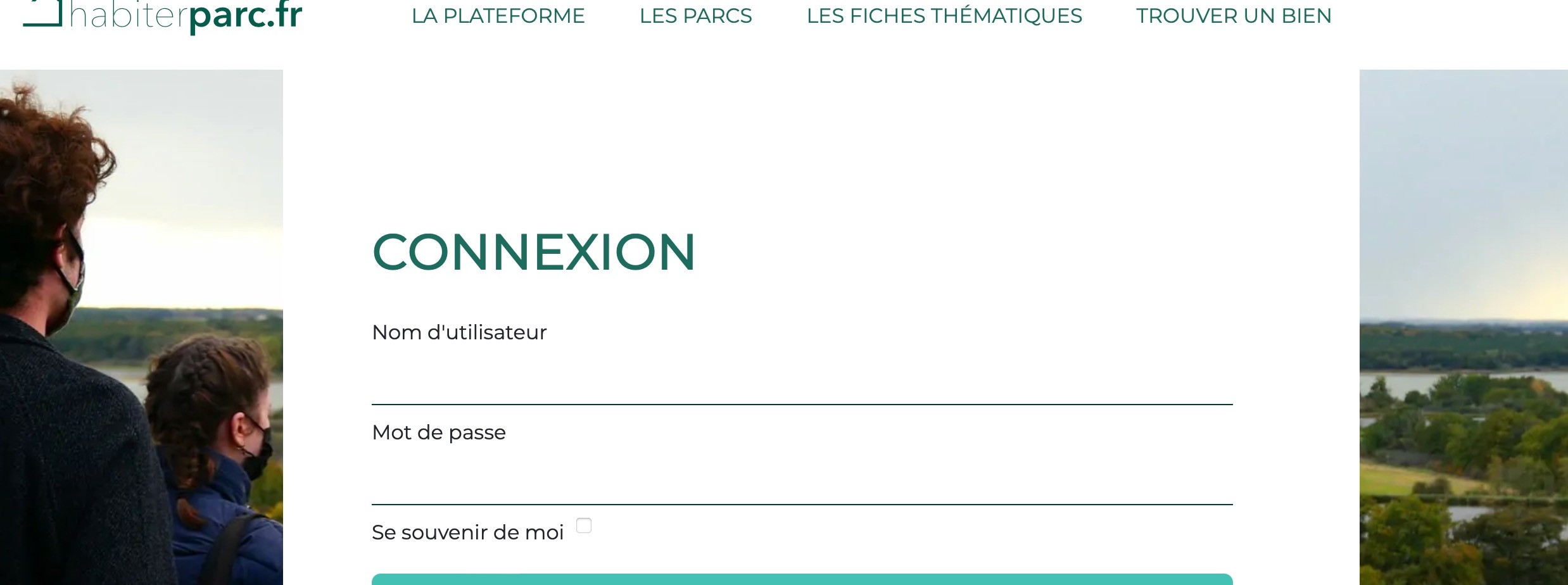 L’Université populaire des Parcs est pensée pour être ouverte à tous.  Chaque Parc intervient en tant que relais, accompagnateur ou comme  “ensemblier” d’initiatives locales.
Si vous souhaitez favoriser la participation habitante de votre  territoire, vous pouvez rejoindre le projet au côté des Parcs pilotes.
Quelle suite  pour la  plateforme ?
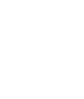 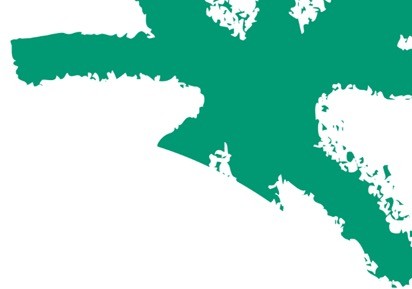 Fédération des Parcs naturels régionaux de France
9, rue Christiani – 75018 Paris
Tél. 01 44 90 86 20 – Fax. 01 45 22 70 78

Contacts : Nicolas SANAA  nsanaa@parcs-naturels-regionaux.fr  Ophélie PEIRIN
opeirin@parcs-naturels-regionaux.fr
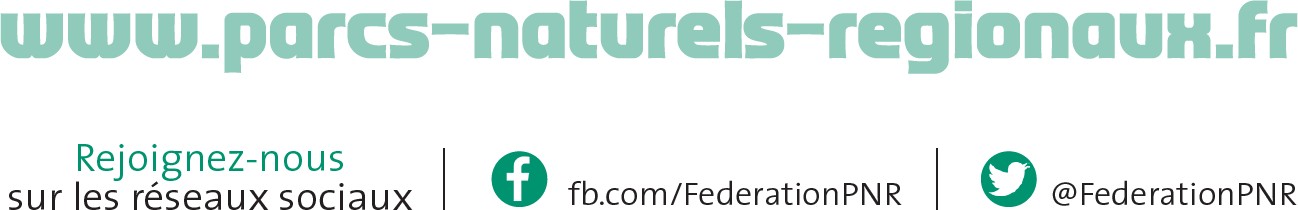 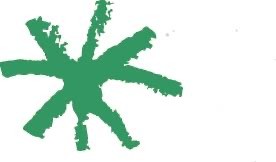 9